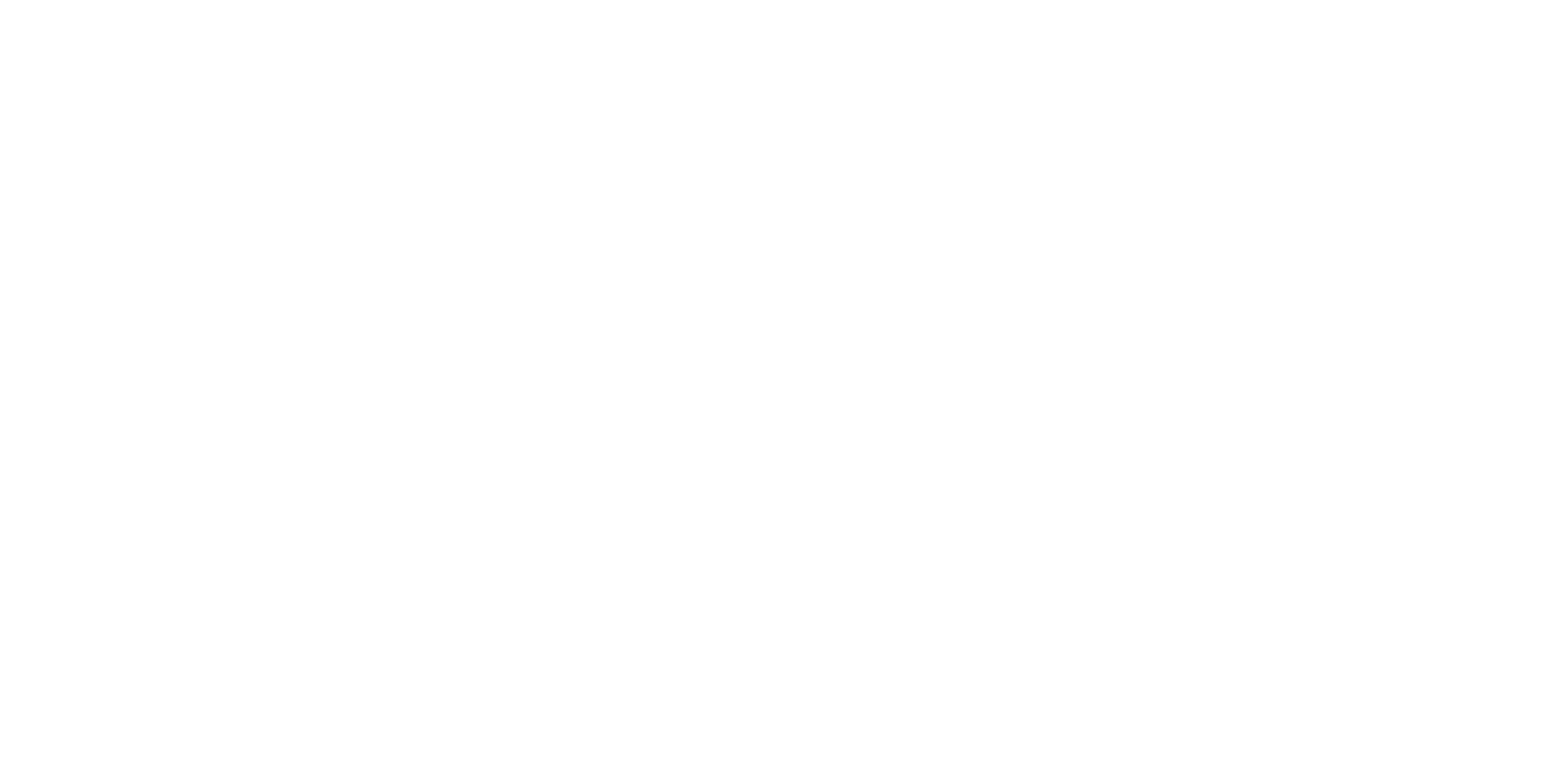 P/A CARNIKAVAS KOMUNĀLSERVISABUDŽETA IZPILDE PAR PIRMO PUSGADU
CARNIKAVAS KOMUNĀLSERVISS   I  GUNĀRS DZENIS  I   19.07.2023.
BUDŽETA PLĀNS
Aģentūras 2023. gada budžeta plāns veido 12 498 403 EUR, no tiem pirmajā pusgadā saņemti 32.2% (4 022 412 EUR).
Budžeta plāna izpilde sastāv no: 
Ielu un ceļu uzturēšanas (valsts un pašvaldības finansējums) - saņemti 50% no plānotā; 
Teritorijas un ēku apsaimniekošanas (t.sk. izglītības iestādes) – saņemti 52% no plānotā;
Saimnieciskās darbības (ūdens, kanalizācija, apkure) - saņemti 30% no plānotā.
KOPĀ
2
IZDEVUMI KOPĀ
Aģentūras 2023. gada budžeta plānotie izdevumi veido 12 616 304 EUR, no tiem pirmajā pusgadā apgūti 27% (3 362 831EUR). 
Izpilde sastāv no: 
Pakalpojumiem, kas veido 29% no plānotās izpildes;
Atlīdzības, kas veido 45% no plānotās  izpildes;
Krājumiem, kas veido 46% no plānotās  izpildes;
Tabulā apskatāma izdevumu izpilde attiecībā pret plānu.
KOPĀ
3
IZDEVUMI pa Ekonomiskās klasifikācijas kodiem - PAŠVALDĪBAS FUNKCIJAS
Teritorijas un īpašuma apsaimniekošanas izmaksas sastāv no:
Atalgojums veido 45% no plānotajām izmaksām;
Izdevumi par apkuri veido 30% no plānotajām izmaksām;
Izdevumi par elektroenerģiju veido 22% no plānotajām izmaksām;
Remontdarbi un iestāžu uzturēšana veido 31% no plānotajām izmaksām;
Atkritumu izvešana veido 32% no plānotajām izmaksām.
Ceļu un ielu uzturēšanas izmaksas sastāv no:
Krājumi, materiāli veido 53% no plānotajām izmaksām;
Ceļu un ielu kārtējais remonts un uzturēšana veido 29% no plānotajām izmaksām.
IZDEVUMI pa Ekonomiskās klasifikācijas kodiem - PAŠVALDĪBAS FUNKCIJAS
Pirmsskolas izglītības iestāžu izmaksas:
Darbinieku mēnešalgas veido 49% no plānotajām izmaksām;
Remontdarbi un iestāžu uzturēšana veido 33% no plānotajām izmaksām;
Krājumi, materiāli veido 34% no plānotajām izmaksām;
PII ‘’Piejūra’’ kurināmais materiāls – granulas veido 40% no plānotajām izmaksām.
Carnikavas pamatskolas izmaksas:
Remontdarbi un iestāžu uzturēšana veido 57% no plānotajām izmaksām;
Piemaksa par virsstundu darbu, kas pārsniedz par 495% no plānotajām izmaksām.
Piemaksa par virstundu darbu (izpildē 3500 eur neplānotas virsstundas)
Pašvaldības iestāžu uzturēšanas izmaksas
6
BUDŽETA IZPILDES KOPSAVILKUMS
Kopsavilkumā apkopoti dati par budžeta ieņēmumu un izdevumu plānu un izpildi pa struktūrām.
7
NAUDAS LĪDZEKĻU ATLIKUMS
Naudas līdzekļu atlikumu veido: 
Teritorijas un ēku apsaimniekošanai saņemtais finansējums;
Ielu un ceļu uzturēšanai saņemtais finansējums;
Saimnieciskās darbības ieņēmumi, kur siltumapgādes atlikums uz ceturkšņa beigām ir negatīvs .
8
DEBITORI
Pirmajā pusgadā kopējais debitoru parāds veido 200 tūkst. eiro.
Siltumapgādes debitori veido 29% (58 025 EUR);
Ūdensapgādes debitori veido 24% (47 798 EUR);
Kanalizācijas debitori veido 35% (71 589 EUR);
Pārējie debitori veido 12% (24 695 EUR).
Debitoru kopējai parāds pirmajā pusgadā samazinās.
9
DEBITORI
Debitori, kuriem vēl nav iestājies apmaksas termiņš veido 49% (99 948EUR);
Debitoru parādi, kas kavēti līdz 3 mēnešiem, veido 30% (60 884EUR);
Debitoru parādi, kas kavēti 6 mēnešus un vairāk, veido 17% (33 509 EUR) no tiem 67% (22 499 EUR) atrodas piespiedu izpildē.
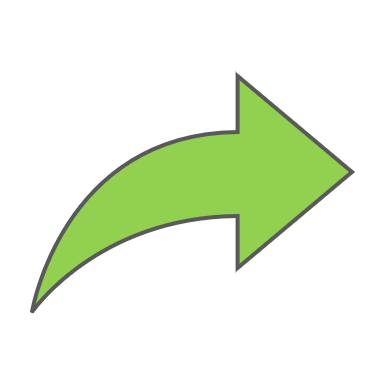 10
IEPIRKUMI II CETURKSNĪ
Otrajā ceturksnī izsludināti 16 iepirkumi. Aktuālā informācija uz 06.07.2023 :
Kopumā noslēgti 10 līgumi (par traktortehnikas apkopi, ceļu un ielu auditu ar reģistrāciju zemes grāmatā kā inženierbūvi, horizontālo apzīmējumu uzklāšanu, traktortehnikas piekabi, ceļu seguma uzturēšanu, stāvvietas maksas pakalpojumu iekasēšanu, pretputekļa iegādi, pretputekļa apstrādi, ceļu uzturēšanas materiālu piegādi, elektromateriālu, ielas apgaismojuma gaismekļu un balstu piegādi) un 1 līgums noslēgšanas procesā (par dabas gāzes piegādi Ādažu novadam);
Uz jūlija sākumu piedāvājumu vērtēšana 3 iepirkumos (par Kalngales NAI pārbūves I.kārtu, Transportlīdzekļu apkopi, Ūdenssaimniecības  un siltumapgādes pamatlīdzekļu novērtēšanu);
Izbeigts 1 iepirkums (par pāreju uz atjaunojamiem energoresursiem katlu mājā Tulpju ielā 5, Carnikavā (projektēšana, būvdarbi un autoruzraudzība);
Iesniegta sūdzība IUB par 1 iepirkumu (par grants ceļu greiderēšanu).
11
IEPIRKUMI II CETURKSNĪ
12
IEPIRKUMI II CETURKSNĪ
13
CENU APTAUJAS II CETURKSNĪ
Kopumā otrajā ceturksnī izsludinātas 14 cenu aptaujas. Aktuālā informācija uz 06.07.2023:
Līgumi noslēgti 8 cenu aptaujās (par tāmju sagatavošanu, asenizācijas un pazemes cauruļvadu augstspiediena skalošanas pakalpojumiem, siltummaiņa uzstādīšanu peldbaseina tehniskajā telpā, 2 alumīniju durvju izgatavošanu un uzstādīšanu Stacijas 7, Liftu dispečerizāciju Gaujas 33A, pārvietojamo tualešu iegādi, kultūras centra Gaujas 33A jumta remontu Mākslas skolas daļā un par traktortehnikas tehnisko apkopi);
Cenu aptauja notiek par Gaujas iela 33A telpu remontu, grīdas līstu nomaiņa (330m) un skatuves grīdu atjaunošana;
Cenu aptauja atlikta par jaunas membrānas ieklāšanu peldbaseinā.
14
CENU APTAUJAS II CETURKSNĪ
15
CENU APTAUJAS II CETURKSNĪ
16
Paldies par uzmanību!
PAŠVALDĪBAS AĢENTŪRA “CARNIKAVAS KOMUNĀLSERVISS”